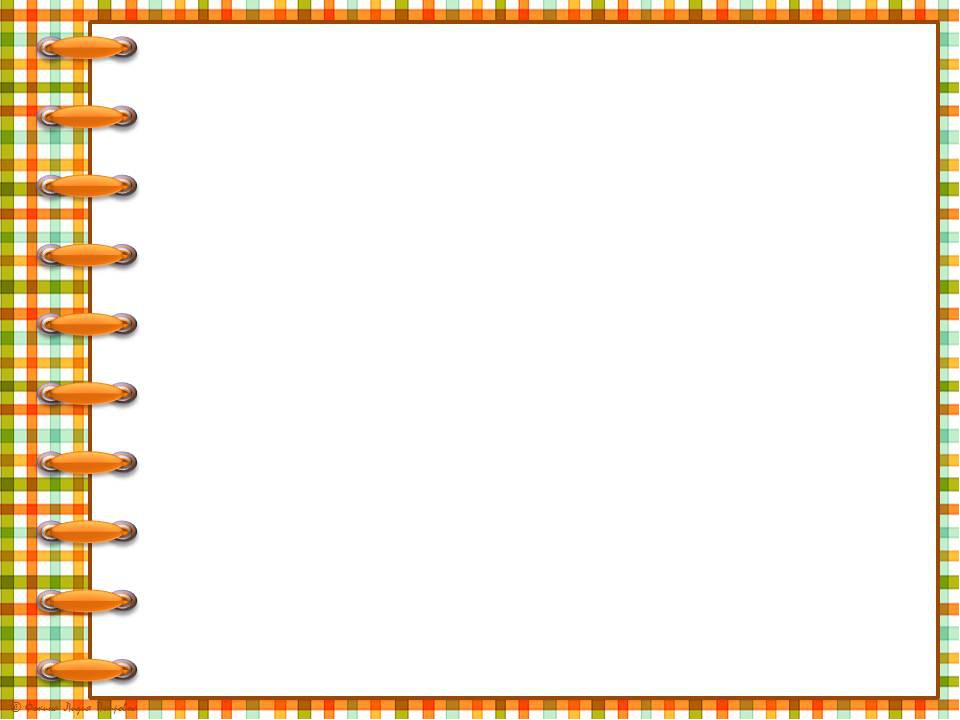 Атлас образовательных практик
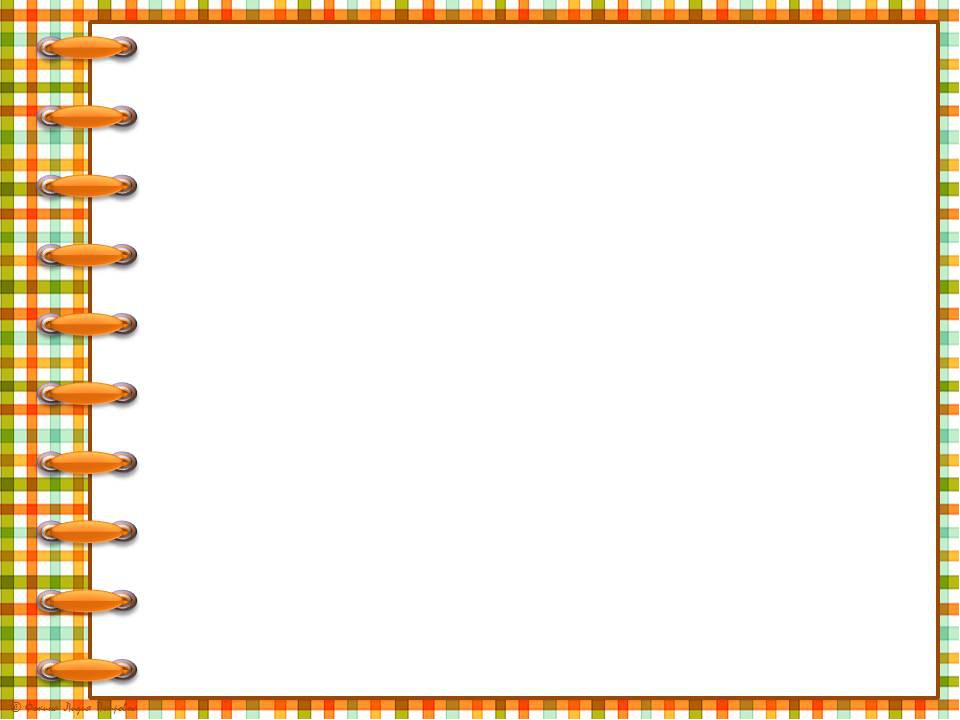 Атлас образовательных практик
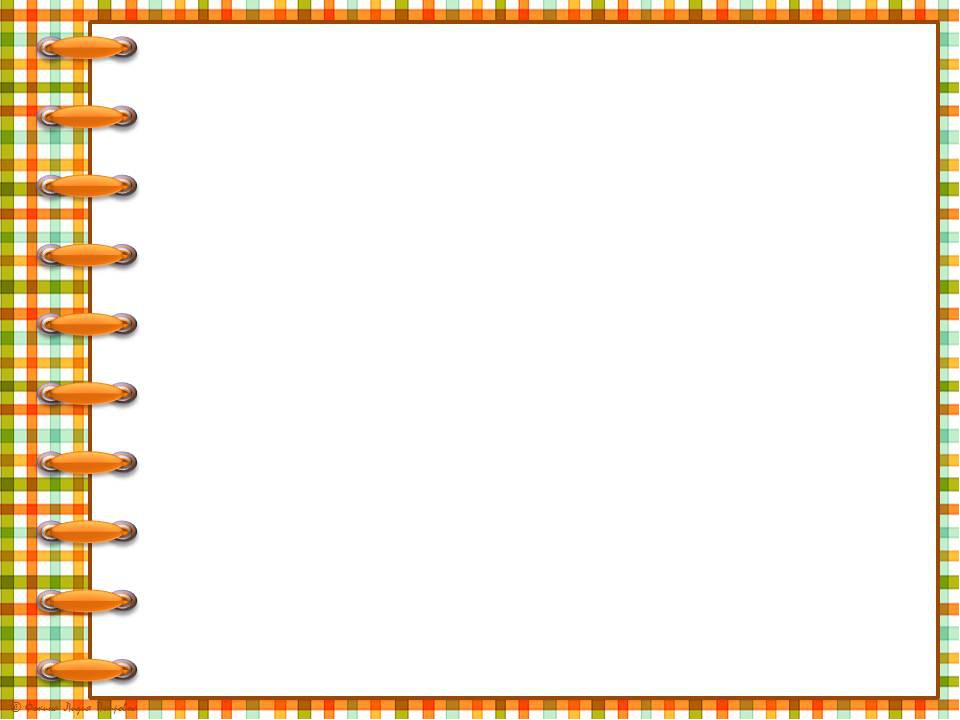 Региональный атлас образовательных практик
16 образовательных практик от города Дивногорска:
Начальный уровень      – 6 практик 
Продвинутый уровень  – 6 практик 
Высший уровень            – 4 практики
https://atlas-edu.kipk.ru
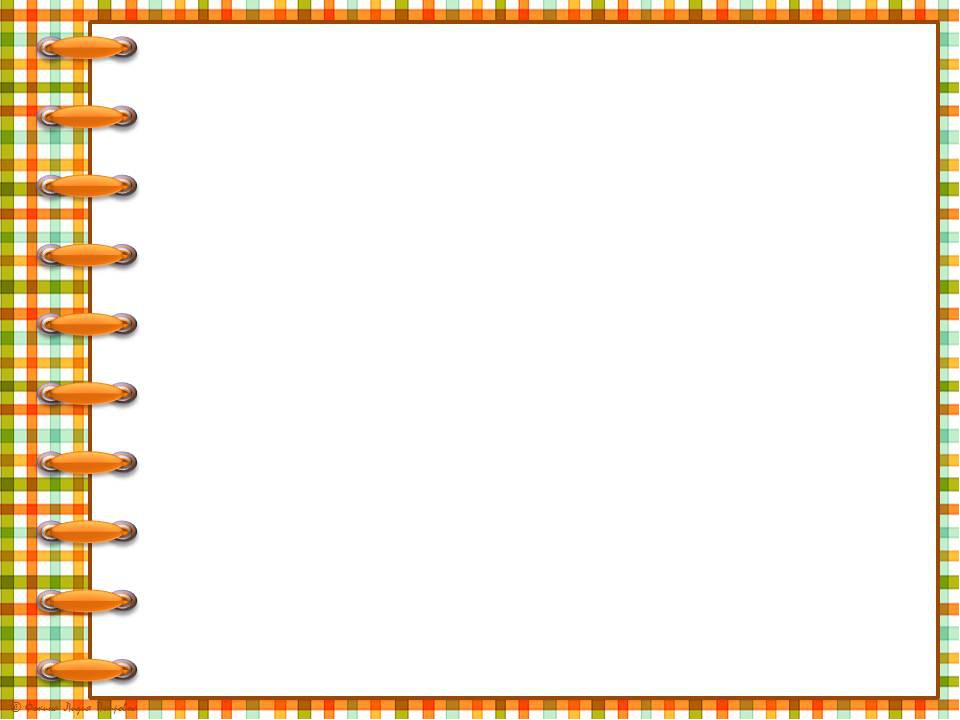 Муниципальный атлас образовательных практик
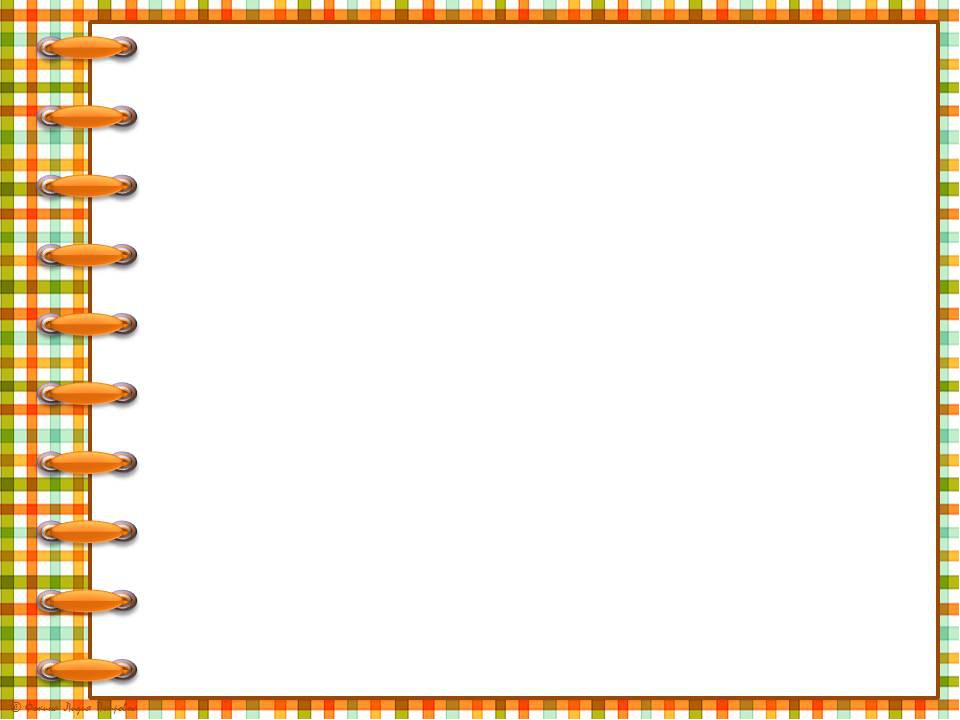 ПЛАН мероприятий, направленный на решение задачи, поставленной в резолюции августовской конференции на 2018-2019 учебный год
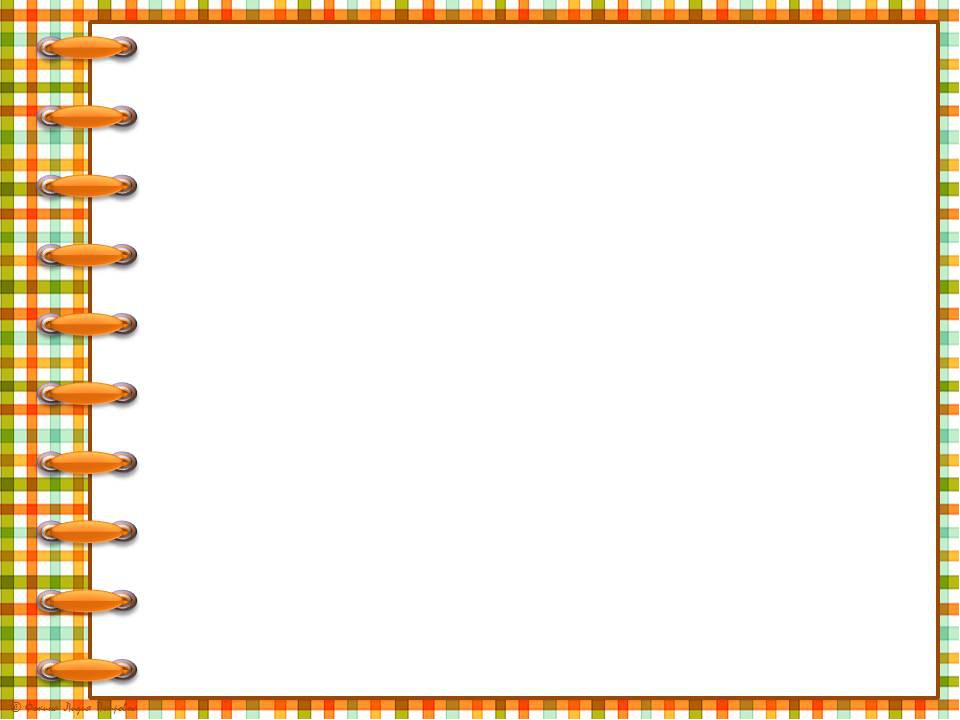 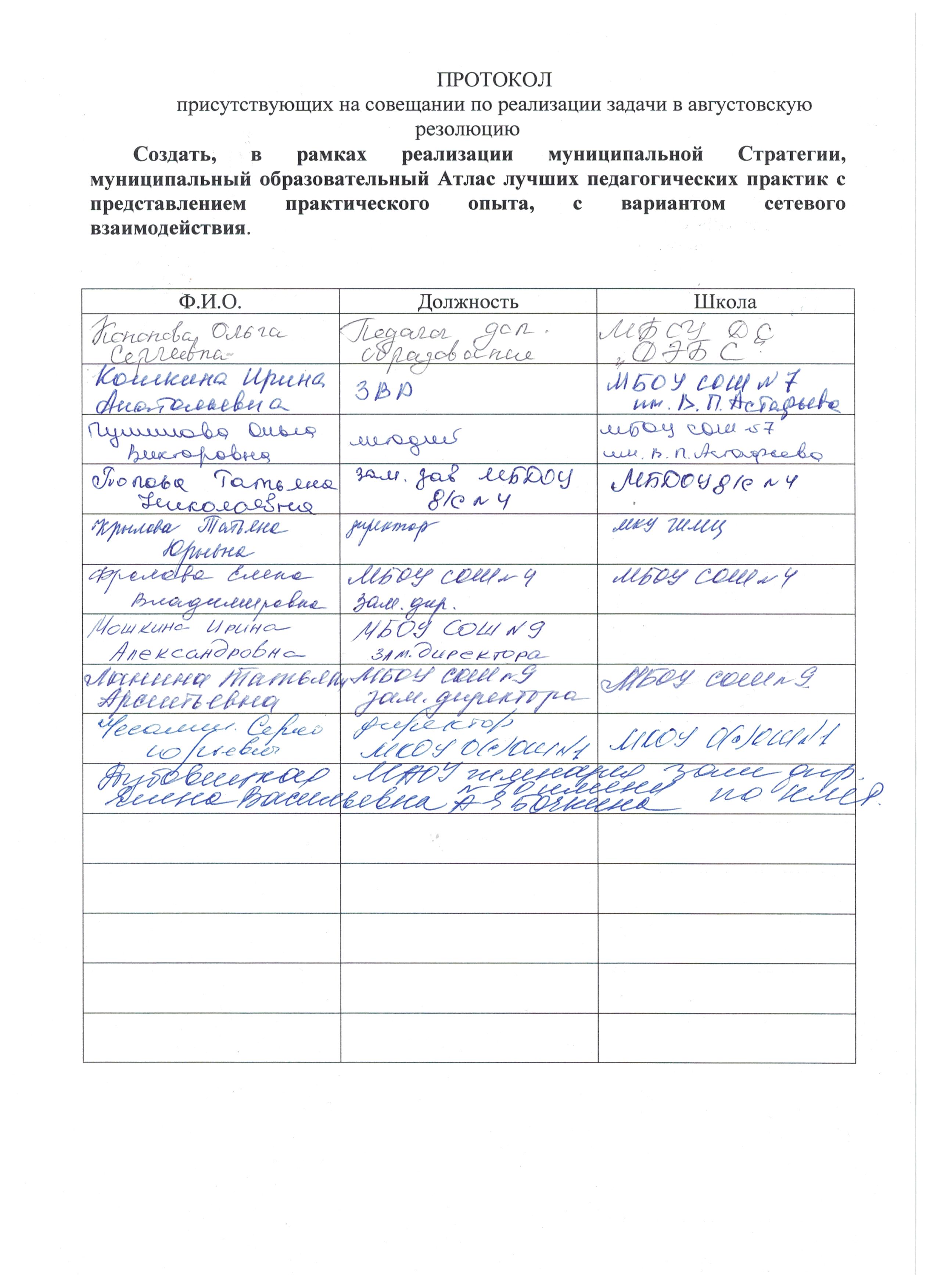 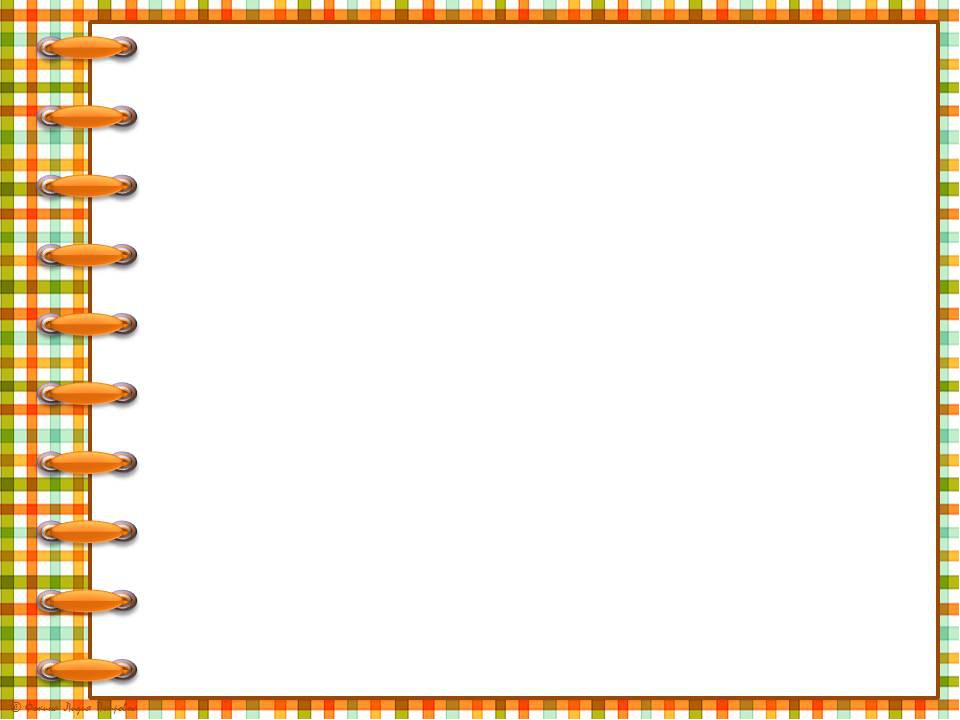 Спасибо за внимание!